Programozási tételek általánosítása 2.
Szlávi Péterszlavip@elte.hu2015
Tartalom
Az általánosítás lehetőségei
Sorozatok – A Tömb-típuskonstrukcó
Sorozatok – A tömb „indexmentesítése”
A Tulajdonság-függvények típusa – függvényparaméter 
Tömbök és függvények tételekben
A kódolás „absztrakciójának” mélyítése
Programozási tételek általánosítása 2.
2016.10.03.
2/17
Sorozatok – A Tömb-típuskonstrukció
A tömb megvalósítása az index- és az elemtípusokkal:Amikor erre gondolunk:


akkor az előzőek után a tömböt így ábrázoljuk:

Tehetjük, mivel Sorszám függvény, amely	TI→0..Számosság’TI-1.
Típus   TI = … indextípus …  TE = … elemtípus …  TI_Ek=Tömb(TI:TE)
Típus   TI = … indextípus …  TE = … elemtípus …  TI_Ek=Tömb(0..Számosság’TI-1:TE)
Programozási tételek általánosítása 2.
2016.10.03.
3/17
Sorozatok – A Tömb-típuskonstrukció
Példák:
1..10 indexű 1..10 értékű tömb:

Konstans nevekkel indexelt ugyanazon neveket tartalmazó tömb:


Feladat: Készítse el a Tömb(Típus TIndex:Típus TElem) tömb-típuskonstrukció megvalósítási modulját! Bővítse tömb-beolvasó és tömb-kiíró műveletekkel! (L. a Tömb exportmodul-ját.)
Típus   TI_1_10_E_1_10k=Tömb(0..Számosság’TI_1_10:TE_1_10)
Típus   TI_Név_E_Névk=Tömb(0..Számosság’TI_Név:TE_Név)
Programozási tételek általánosítása 2.
2016.10.03.
4/17
Sorozatok – A Tömb-típuskonstrukció
Emlékeztető a tömb exportmoduljára:
ExportModul Tömb(Típus TIndex: Típus TElem):
  Eljárás    Létrehoz(Változó t:Tömb)    Lerombol(Változó t:Tömb)
  Függvény     ElemSzám(Konstans t:Tömb):Egész  Operátor     ElemÉrték(Konstans t:Tömb, i:TIndex):TElem      Másnéven t(i)    ElemMódosít(Változó t:Tömb, Konstans i:Tindex, e:TElem)      Másnéven t(i):=e
    AzonosE(Konstans t,tt:Tömb):Logikai      Másnéven t=tt    LegyenEgyenlő(Változó t:Tömb, Konstans tt:Tömb)      Másnéven t:=tt
  …
Modul vége.
Programozási tételek általánosítása 2.
2016.10.03.
5/17
Sorozatok – A Tömb-típuskonstrukció
Megoldás (a hiba kezeléssel csak elnagyoltan foglalkozunk):
Modul Tömb(Típus TIndex: Típus TElem):
  Reprezentáció
    Típus
      Tömb=Rekord(elemek:Tömb(0..Számosság'TIndex-1:TElem)                  hiba:Logikai)
Implementáció   Eljárás Létrehoz(Változó t:Tömb)     elemek(0..Számosság'TIndex-1):=Min'TElem; hiba:=Hamis   Eljárás vége.   Eljárás Lerombol(Változó t:Tömb)
     [automatikus az algoritmikus nyelvben]
   Eljárás vége.   Függvény ElemSzám(Konstans t:Tömb):Egész     ElemSzám:=Számosság'TIndex   Függvény vége.   Operátor ElemÉrték(Konstans t:Tömb, i:TIndex):TElem     Másnéven t(i)
     ElemÉrték:=elemek(Sorszám(i)) [Sorszám fv része a TIndex-nek]   Operátor vége.   Operátor ElemMódosít(Változó t:Tömb, Konstans i:TIndex, e:TElem)     Másnéven t(i):=e
     elemek(Sorszám(i)):=e 
   Operátor vége.
Operátor AzonosE(Konstans t,tt:Tömb):Logikai      Másnéven t=tt      Változó
        i:Egész
      Ha t.hiba vagy tt.hiba akkor 
        AzonosE:=Hamis
      különben        i=0        Ciklus i<Számosság'TIndex és t.elemek(i)=tt.elemek(i)
          i:+1
        Ciklus vége
        AzonosE:=i=Számosság'TIndex
      Elágazás vége   Operátor vége.   Operátor LegyenEgyenlő(Változó t:Tömb, Konstans tt:Tömb)     Másnéven t:=tt
     Változó
       i:Egész
     Ciklus i=0-tól Számosság'TIndex-1-ig
       t.elemek(i):=tt.elemek(i)
     Ciklus vége     t.hiba:=tt.hiba   Operátor vége.
Eljárás Be(Konstans kérdés:Szöveg, Változó t:Tömb)
     Változó
       i:TIndex
     Ki:kérdés
     Ciklus i=TIndex'Min-től TIndex'Max-ig
       Ciklus amíg Be(TIndex2Szöveg(i)+'-->',elemek(Sorszám(i)))          [visszavezetés TElem-beli Be függvényre]
       Ciklus vége
     Ciklus vége
   Eljárás vége.   Eljárás Ki(Konstans cím:Szöveg, t:Tömb)
     Változó
       i:TIndex
     Ki:kérdés
     Ciklus i=TIndex'Min-től TIndex'Max-ig
       Ki(TIndex2Szöveg(i)+'-->',elemek(Sorszám(i)),CrLf)
         [visszavezetés TElem-beli Ki eljárásra]     Ciklus vége
   Eljárás vége.Modul vége.
Programozási tételek általánosítása 2.
2016.10.03.
6/17
[Speaker Notes: Ha egy műveletnek csak egyetlen tömb paramétere van, akkor a paraméter nevét a hivatkozáskor nem írjuk ki; mivel egyértelmű!]
Sorozatok – A Tömb-típuskonstrukció
Emlékeztető az indextípus exportmoduljára:
ExportModul TI:
  Konstans     Min,Max:TI    Számosság:Egész
  Eljárás    Ki(Konstans elő:Szöveg, e:TI, utó:Szöveg)
  Függvény     Sorszám(Konstans x:TI):Egész    Köv(Konstans x:TI):TI    Elő(Konstans x:TI):TI
  Operátor     =(Konstans x,y:TI):Logikai    <(Konstans x,y:TI):Logikai    :=(Változó x:TI, Konstans y:TI)Modul vége.
Programozási tételek általánosítása 2.
2016.10.03.
7/17
Sorozatok – A Tömb-típuskonstrukció
Emlékeztető az elemtípus exportmoduljára:
ExportModul TE:
  Függvény    Be(Konstans kérdés:Szöveg, Változó e:TE):Logikai  Eljárás    Ki(Konstans elő:Szöveg, e:TE, utó:Szöveg)
  Operátor     =(Konstans x,y:TE):Logikai    <(Konstans x,y:TE):Logikai    :=(Változó x:TE, Konstans y:TE)
Modul vége.
Programozási tételek általánosítása 2.
2016.10.03.
8/17
Sorozatok – A Tömb-típuskonstrukció
Feladatok:
Készítse el a tömb modul unitját (OTomb_Sablon_Unit.pas) építve a generic fogalomra!  Definiálja a generic tömböt OTomb<OIndex,OElem> osztálysablon néven!
Írjon egy próbaprogramot az előbbi unit kipróbálására! Feladata lehetne ez is: „a kurzus minden hallgatója nyilatkozik arról, hogy melyik társára adja voksát egy személyre vonatkozó kérdésben; igaz-e, hogy kölcsönösen egymásra szavaztak (X Y-ra és Y X-re)”. A hallgatók tömbjének osztálya lehetne: OI_Nev_E_Nevk. (Indextípus: OI_Nev, elemtípus: OE_Nev.)
Készítsen egy egészeket tartalmazó OE_Egész modult és Pascalban írt megvalósító  OE_Egesz_Unit.pas unitot, benne a OE_Egesz exportált típussal, elemtípus céljára!
Az előbbi programot bővítse az alábbi feladattal: „az egyes tagokra hány szavazat esett”. Nyilván ehhez szükséges egy újabb tömb-típus (OI_Nev_E_Egeszk), azaz specializálni kell az OTomb_Sablon_Unit.pas-beli OTomb<OIndex,OElem> osztálysablont OTomb<OI_Nev,OE_Egesz> osztály létrehozásához.
Letölt
Letölt
Programozási tételek általánosítása 2.
2016.10.03.
9/17
[Speaker Notes: A típusnév végén szereplő „k” a többes szám jele, ami utal a ‚sorozat’-ság, esetünkben a ‚tömb’-ségre.]
Sorozatok – A tömb „indexmentesítése”
Indexmentes változat – általánosított sorozatok:
Bemeneti sorozat típusa:




Kimeneti sorozat típusa:
ExportModul TInputSorozat(Típus TE):
  Függvény     Első(Változó s:TSorozat):TE    Köv(Változó s:TSorozat):TE    Vége?(Konstans s:TSorozat):Logikai
Modul vége.
ExportModul TOutputSorozat(Típus TE):
  Eljárás     Üres(Változó s:TSorozat)    Végére(Változó s:TSorozat, Konstans e:TE)
Modul vége.
Ez egy későbbi témakörben szóba kerül. Most nem valósítjuk meg.
Programozási tételek általánosítása 2.
2016.10.03.
10/17
A Tulajdonság-függvények típusa  – függvényparaméter
Tulajdonság-függvények programozási tételekben
Feladat: soroljon föl néhány tételt, amelyben előfordul egy Tulajdonság-függvény!
Függvény-típus fogalma:
Reprezentálás: adott szignatúrájú függvény memóriacíme
Implementálás: azonosság és értékadás művelet elegendő
Definiálás: 
Deklarálás: 
Felhasználási példa:
Típus FvTípusNév=Függvény(paraméterek):ÉrtékTípus
Változó fvNév:FvTípusNév
Típus T1VáltFv=Függvény(Konstans x:Egész):EgészFüggvény fv1(Konstans x:Egész):Egész  …Függvény vége.Függvény fv2(Konstans x:Egész):Egész  …Függvény vége.Változó f1,f2:T1VáltFv
…
f1:=fv1; f2:=fv2; y1:=f1(1)
Ha f1f2 akkor y2:=f2(1)
Programozási tételek általánosítása 2.
2016.10.03.
11/17
Tömbök és függvények tételekben
Példák típusfogalmak felhasználására:
Adatleírás, általánosított tömbös változat:





Keresés, általánosított tömbös változat (a „hagyományos” megoldással összevetve):
Típus   TI = … indextípus …  TE = … elemtípus …  TEk=Tömb(TI:TE)  TKeresettI=Rekord(vanE:Logikai, melyik:TI) [index-kereséshez]  TTulFv=Függvény(Konstans e:TE):Logikai
Függvény Keresés1(Konstans t:TEk, tFv:TTulFv):TKeresettI  Változó i:TI          k:TKeresettI  i:=Min’TI  Ciklus amíg i≤Max’TI és nem tFv(t(i))    i:=Köv(i)  Ciklus vége
  k.vanE:=i≤Max’TI [baj lesz!!!]  Ha k.vanE akkor k.melyik:=i  Keresés1:=kFüggvény vége.
Függvény Keresés1(Konstans t:TEk):TKeresettI  Változó i:Egész          k:TKeresettI  i:=1  Ciklus amíg i≤N és nem T(t(i))    i:=i+1  Ciklus vége
  k.vanE:=i≤N [miért nincs baj???]  Ha k.vanE akkor k.melyik:=i  Keresés1:=kFüggvény vége.
Programozási tételek általánosítása 2.
2016.10.03.
12/17
Tömbök és függvények tételekben
Példák típusfogalmak felhasználására:
Adatleírás, általánosított tömbös változat:





Keresés, általánosított tömbös változat (a „hagyományos” megoldással összevetve):
Típus   TI = … indextípus …  TE = … elemtípus …  TEk=Tömb(TI:TE)  TKeresettI=Rekord(vanE:Logikai, melyik:TI) [index-kereséshez]  TTulFv=Függvény(Konstans e:TE):Logikai
Függvény Keresés1(Konstans t:TEk, tFv:TTulFv):TKeresettI  Változó i:TI          k:TKeresettI  i:=Min’TI  Ciklus amíg i<Max’TI és nem tFv(t(i))    i:=Köv(i)  Ciklus vége
  k.vanE:=tFv(t(i))  Ha k.vanE akkor k.melyik:=i  Keresés1:=kFüggvény vége.
Függvény Keresés1(Konstans t:TEk):TKeresettI  Változó i:Egész          k:TKeresettI  i:=1  Ciklus amíg i<N és nem T(t(i))    i:=i+1  Ciklus vége
  k.vanE:=T(t(i))  Ha k.vanE akkor k.melyik:=i  Keresés1:=kFüggvény vége.
Programozási tételek általánosítása 2.
2016.10.03.
13/17
Tömbök és függvények tételekben
Példák típusfogalmak felhasználására:
Adatleírás, általánosított sorozatokhoz:





Keresés, általánosított sorozatokra megfogalmazott változat (és a „hagyományos” megoldás):
Típus   TI = … indextípus …  TE = … elemtípus …  TEk=TInputSorozat(TE)  TKeresettE=Rekord(vanE:Logikai, melyik:TE) [elem-kereséshez]  TTulFv=Függvény(Konstans e:TE):Logikai
Függvény Keresés2(Konstans t:TEk, tFv:TTulFv):TKeresettE  Változó e:TE          k:TKeresettE  e:=Első(t)  Ciklus amíg nem Vége?(t) és nem tFv(e)    e:=Köv(t)  Ciklus vége
  k.vanE:=nem Vége?(t)  Ha k.vanE akkor k.melyik:=e  Keresés2:=kFüggvény vége.
Függvény Keresés2(Konstans t:TEk):TKeresettE  Változó i:Egész          k:TKeresettE  i:=1  Ciklus amíg i≤N és nem T(t(i))    i:=i+1  Ciklus vége
  k.vanE:=i≤N  Ha k.vanE akkor k.melyik:=e  Keresés2:=kFüggvény vége.
Függvény Keresés2(Konstans t:TEk):TKeresettE  Változó i:Egész          k:TKeresettE  i:=1  Ciklus amíg i<N és nem T(t(i))    i:=i+1  Ciklus vége
  k.vanE:=T(t(i))  Ha k.vanE akkor k.melyik:=e  Keresés2:=kFüggvény vége.
Programozási tételek általánosítása 2.
2016.10.03.
14/17
A kódolás „absztrakciójának” mélyítése
A sorozat-típusok (Free)Pascal megvalósítása (összefoglalás)
Program AltalanosTomb;  Uses    …,OI_I1_Unit{=>OI_I1},OE_E1_Unit{=>OE_E1},    OI_I2_Unit{=>OI_I2},OE_E2_Unit{=>OE_E2},    …    OTomb_Sablon_Unit{=>OTomb<OIndex,OElem>};  Type    OI_I1_E_E1k=Specialize OTomb<OI_I1,OE_E1>;    OI_I2_E_E2k=Specialize OTomb<OI_I2,OE_E2>;    …  Var   t1:OI_I1_E_E1k;   t2:OI_I2_E_E2k;…
Begin
  … t1:=OI_I1_E_E1k.Create;  …
End.
Unit OI_I2_Unit; {$mode objfpc}{$h+}
 Interface  Type   OI_I2 =Class 
     … OI_I2 mezők …    Public
     … OI_I2 osztály-függvények       (Class Function Min …)     Constructor Create;     … OI_I2 további műveletek …    End;
 Implementation
    … OI_I2 műveletek kifejtése … …
Unit OI_I1_Unit; {$mode objfpc}{$h+}
 Interface  Type   OI_I1 =Class 
     … OI_I1 mezők …    Public
     … OI_I1 osztály-függvények       (Class Function Min …)     Constructor Create;     … OI_I1 további műveletek …    End;
 Implementation
    … OI_I1 műveletek kifejtése … …
Unit OE_E2_Unit; {$mode objfpc}{$h+}
 Interface  Type    OE_E2 =Class 
     … OE_E2 mezők …    Public
     Constructor Create;     … OE_E2 további műveletek …    End;
 Implementation
    … OE_E2 műveletek kifejtése ……
Unit OE_E1_Unit; {$mode objfpc}{$h+}
 Interface  Type    OE_E1 =Class 
     … OE_E1 mezők …    Public
     Constructor Create;     … OE_E1 további műveletek …    End;
 Implementation
    … OE_E1 műveletek kifejtése ……
Unit OTomb_Sablon_Unit {$mode objfpc}{$h+}
 Interface  Type    Generic OTomb<OIndex,OElem>=Class(TObject)    … OTomb mezők …    … műveletek …
Programozási tételek általánosítása 2.
2016.10.03.
15/17
A kódolás „absztrakciójának” mélyítése
A (Free)Pascal tulajdonság-függvénytípusa:
A korábban elmondottak a kódra is érvényesek. Azaz
Típusdefiniálás:     
Típusdeklarálás:



Felhasználás:
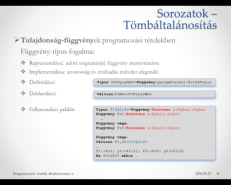 Type TTulFv=Function(Const e:TE):Boolean;
Var t:TTulFv;…
Function Eldontes(Const s:TEk; Const tFv:TTulFv):Boolean;  Var i:TI;Begin  i:=Min’TI;  While (i<Max’TI) and not tFv(s[i]) do    …End;
Function ParosE(Const e:TE):Boolean;…Function PrimE(Const e:TE):Boolean;…t:=@ParosE; vanE:=Eldontes(s,t);…vanE:=Eldontes(s,@PrimE);…
Programozási tételek általánosítása 2.
2016.10.03.
16/17
A kódolás „absztrakciójának” mélyítése
Házi feladat:Az elemi tételek közül 2 elemi tétel algoritmusának megfogalmazása általánosított tömbre és általános sorozatra.
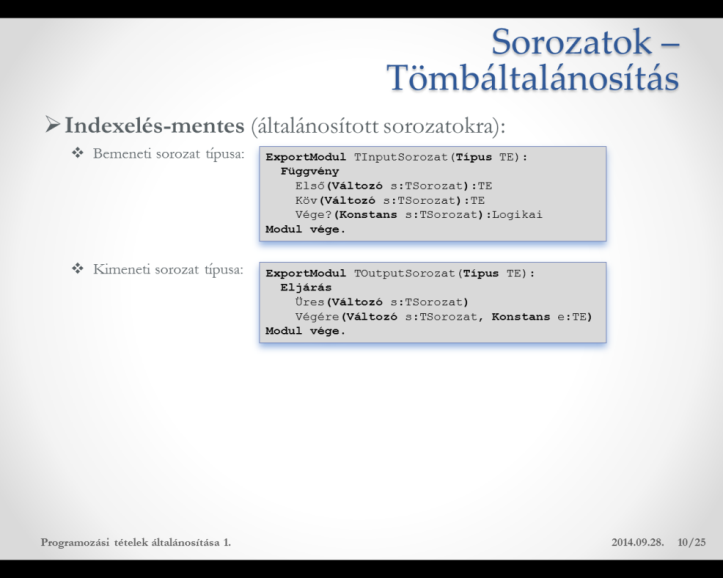 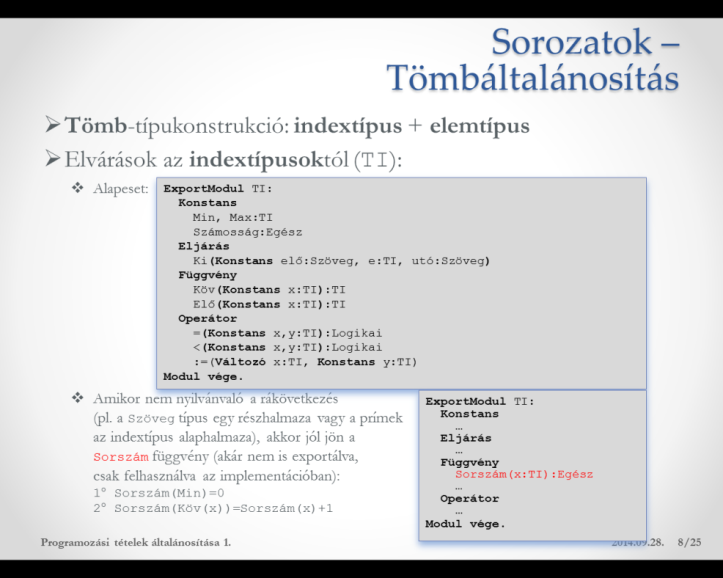 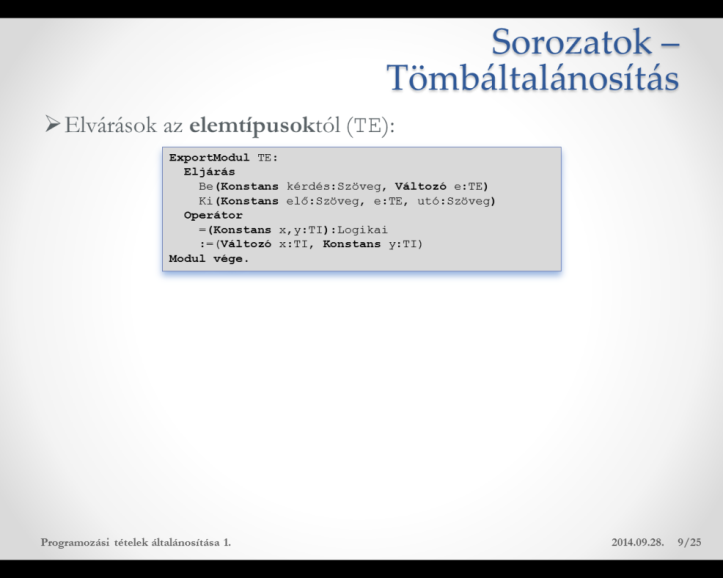 Programozási tételek általánosítása 2.
2016.10.03.
17/17
Sorozatok – Tömbáltalánosítás
Elvárások az elemtípusoktól (TE):
Exportmodul:
ExportModul TE:
 Függvény    Be(Konstans kérdés:Szöveg, Változó e:TE):Logikai Eljárás    Ki(Konstans elő:Szöveg, e:TE, utó:Szöveg)
  Operátor     =(Konstans x,y:TE):Logikai    <(Konstans x,y:TE):Logikai    :=(Változó x:TE, Konstans y:TE)
Modul vége.
Programozási tételek általánosítása 2.
2016.10.03.
18/17
[Speaker Notes: A beolvasás függvény értéke a beolvasás sikeressége.
A rendezés nem lényegbe vágó. Segíthet a beolvasás ellenőrzésénél.]